Remote LearningScience Labs & Simulations
Robin Sizemore, Science Coordinator
June 15, 2020
[Speaker Notes: The websites and programs featured in this video simply serve as examples for the kinds of resources which may be used for remote learning.  This video does not provide a complete list of such resources and featuring resources in this video does not mean they are promoted by the West Virginia Department of Education.  

Before selecting resources for science instruction, teachers should ensure the content aligns to their science standards and the rigor is appropriate for the grade and course they teach.]
Beyond the Classroom
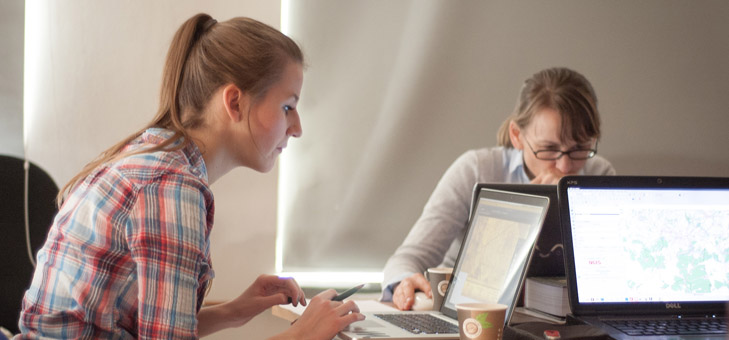 Science content
Science labs
Science phenomena
Data gathering
Making Conclusions
2
[Speaker Notes: Science labs and observations are a huge part of the experiential learning that gives students insight to how scientist and engineers think and what they do.  Collecting data and making conclusions based on those observations helps student better understand the world around them and make sense of information when it is presented to them later on.

Sometimes doing labs in the classrooms may be challenged, and students may not have the necessary resources at home to complete some lab activities.   This video will explore several options for students to see science demonstrations, engage in interactive simulations, or watch science experiments beyond or in place of the science classroom experiences.  The resources allow students to see science phenomena and get a better understanding of science processes.]
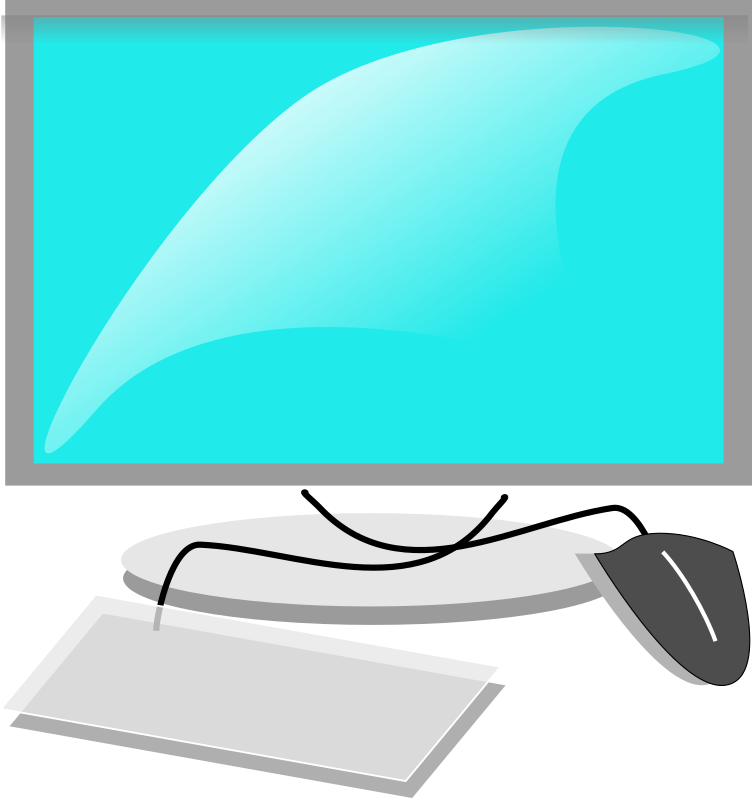 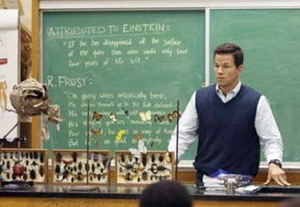 This Photo by Unknown Author is licensed under CC BY-NC-ND
This Photo by Unknown Author is licensed under CC BY-SA
3
[Speaker Notes: Teachers may use cell phones and computers to easily record themselves doing science demonstrations or experiments.  Videos may be created well in advance and be ready when or if needed for remote learning.  

Video editing programs may be used to splice video segments, add text, and save files in formats which may be made available to students.  Free tutorials are available for many video editing programs.  An internet search will help you find a program to fit your needs. 

When creating science videos, teachers may include questions while doing the demonstrations for their students or show content specific words as text in the videos when the word is used as part of the demonstration.]
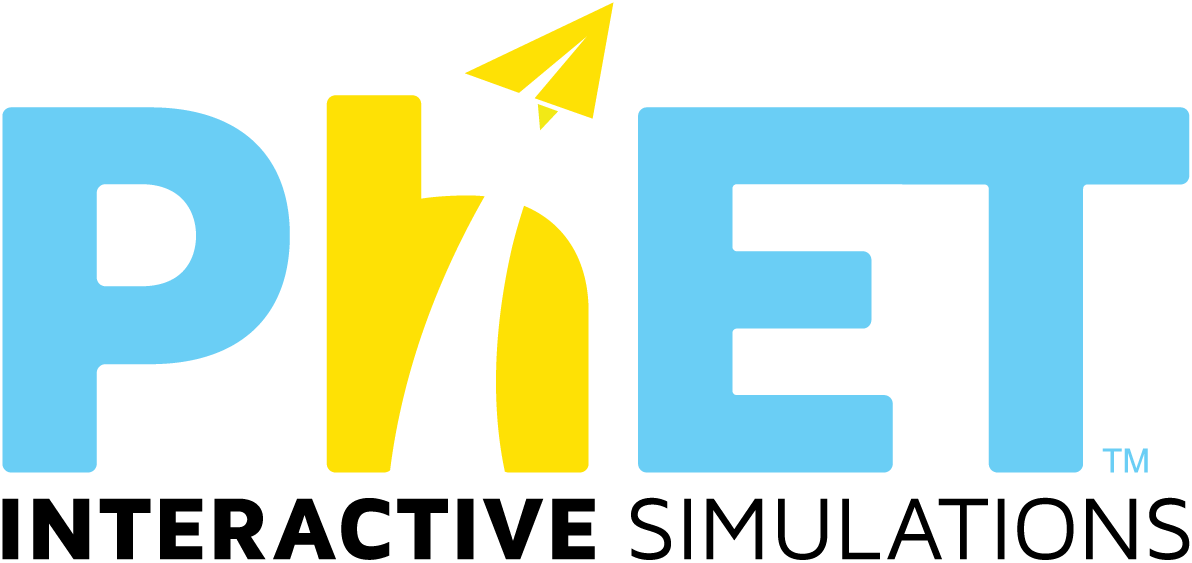 free interactive math and science simulations. 
students learn through exploration and discovery.
Teacher resources
https://phet.colorado.edu/
4
[Speaker Notes: PhET Interactive Simulations

PhET Interactive Simulations creates free interactive math and science simulations. 

PhET sims are based on extensive education research and engage students through an intuitive, game-like environment where students learn through exploration and discovery.

Teachers have access to simulation-specific tips and video primers, resources for teaching with simulations, and activities shared by our teacher community.]
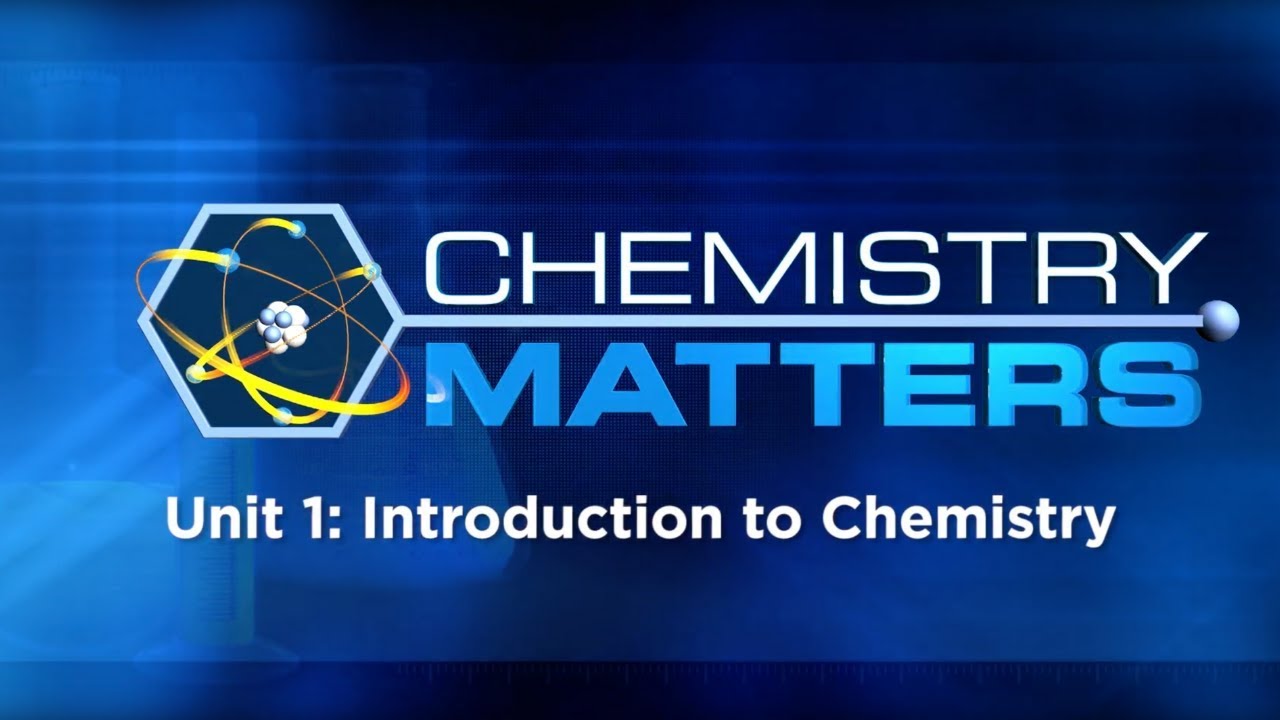 High School Chemistry
Videos of lab discussions & experiments
Note-taking guides, worksheets, and lab data sheets
https://www.gpb.org/chemistry-study-of-matter/episodes/101
5
[Speaker Notes: Chemistry Matters is a digital series for high school chemistry from Georgia Public Broadcasting!

The series is comprised of 12 units of study divided into segments.  Under each segment you will find support materials designed to enhance student understanding of the content. 

Teachers may request the teacher toolkit  which provides instructions and answer keys for labs, experiments, and assignments for all 12 units of study. GPB offers the teacher toolkit at no cost to Georgia educators.  If you ae a teacher who does not live in Georgia, you may email a request for the Teacher Tool Kit.]
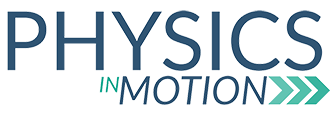 High School Physics
Videos of lab discussions & experiments
Note-taking guides, worksheets, and lab data sheets
https://www.gpb.org/chemistry-study-of-matter/episodes/101
6
[Speaker Notes: Physics in Motion is another digital series from Georgia Public Broadcasting!

The series about Physics is comprised of 7 units of study divided into segments.  Under each segment you will find support materials designed to enhance student understanding of the content. 

If you ae a teacher who does not live in Georgia, you may email a request for the Teacher Tool Kit.]
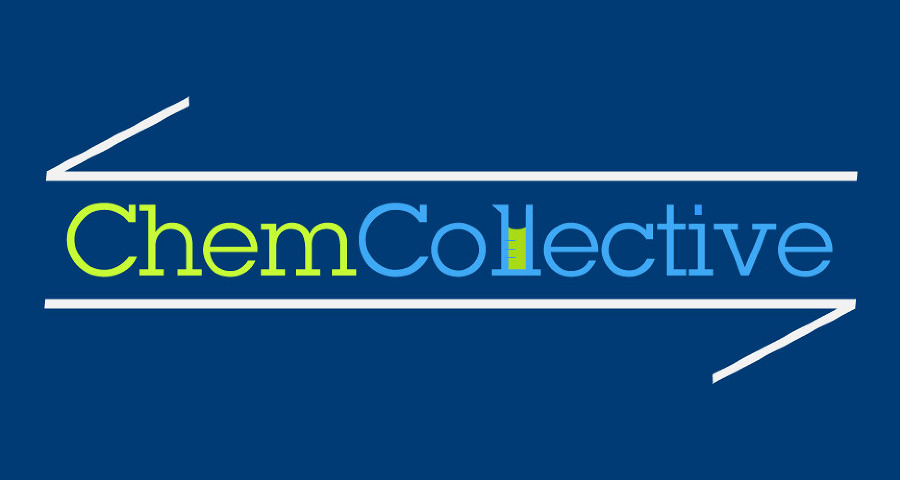 FREE online resource for high school chemistry teachers 
virtual labs, 
scenario-based learning activities,
tutorials, 
concept tests.
7
[Speaker Notes: FREE online resource for high school chemistry teachers available developed by a collaborative effort between Carnegie Mellon University and WestEd, funded by the US Department of Education’s Institute of Education Sciences. 

The ChemCollective is a collection of virtual labs, scenario-based learning activities, tutorials, and concept tests. 

The Virtual Labs are designed to help students link chemical computations with authentic laboratory chemistry.]
8
[Speaker Notes: During the ChemCollective virtual labs, student make decisions about lab tools, glassware, and solutions needed to perform an experiment.  They manipulate the tools to collect data and get answers to questions.]
Questions?Comments?Suggestions?
9
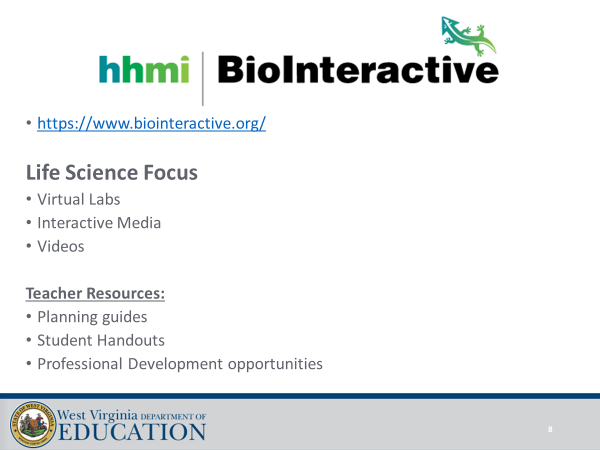 10
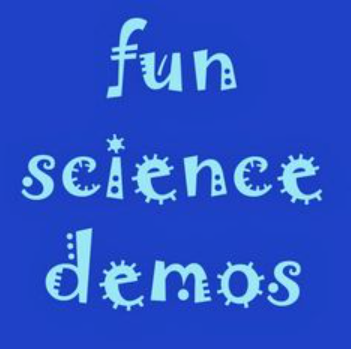 funsciencedemos 
Short science-related videos on Youtube
https://www.youtube.com/channel/UCZYTClx2T1of7BRZ86-8fow
11
[Speaker Notes: Funsciencedemos also provide a series of science-related videos on YouTube. 

When you visit the fun science demos YouTube site, click Playlists, and then click VIEW FULL PLYALIST under the science topic that relates to the standards you are teaching.  

Fun Science Demos provides a companion site with science readings, writing prompts & more for  students? The url is on the Fun Science Demos site.   https://sites.google.com/temple.edu/f...]
Check Textbook Resources for Virtual Labs
12
Questions?Comments?Suggestions?
13
Questions to consider…
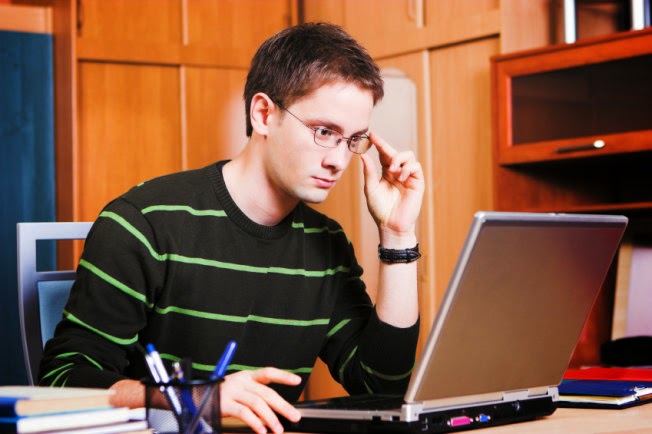 How to keep science students motivated to complete the lab assignment?

How will you provide feedback?

Creative “proof” that students completed the assignment?
This Photo by Unknown Author is licensed under CC BY
14
[Speaker Notes: When teachers design homework or remote learning assignments, they wonder about how to ensure students will do the assignments.  

What could motivate students to complete an assignment?  

Some of the resources featured in this video, include methods for feedback, but what if they don’t? 

What proof could teachers gather as evidence that students had indeed completed an assignment?]
Be Brave!  Make your own lab videos!
15
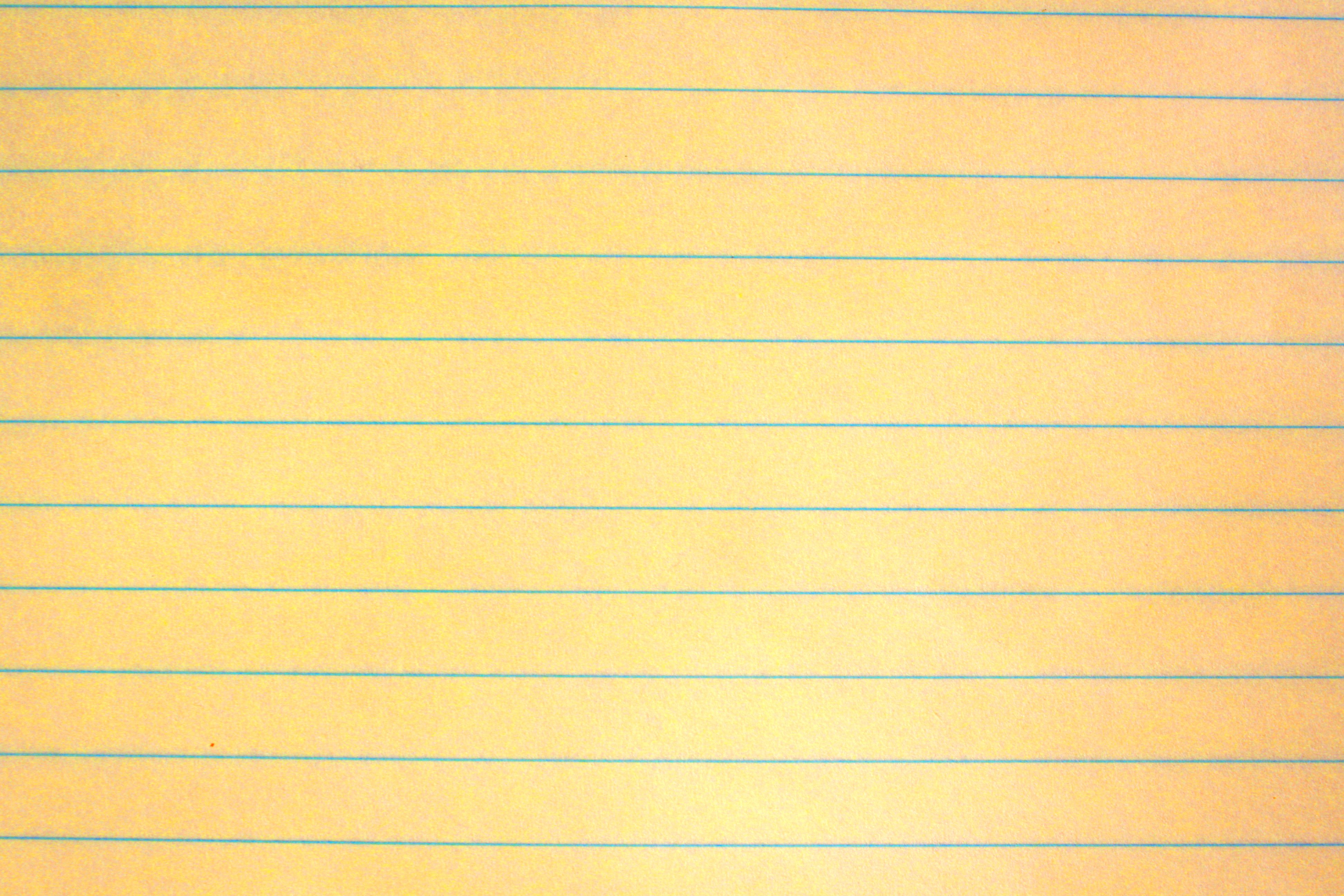 Name: ___________________  Date: ____Guide for Teacher Created Lab Video* Embed questions in the video that correspond to the Lab Video Guide. * Students pre-read the fill in the blank sentences before they watch a Lab video…* Data is collected, solving is equations is modeled, conclusions are made.  * Additional data and equations may be assigned in the video guide.
16
[Speaker Notes: Lab Video Guides can be created and given when watching a science lab video is assigned to students. 

If the teacher has embedded questions in the video he or she creates, those same questions may be included on the Lab Video Guide. 
Students may pre-read the Guide for Lab Video before a watching the video, so they will know what to listen and watch for in the video.  
Labs or demonstrations showing solving equations, data collection, making conclusions about the lab can be useful.  
The teacher may model solving equations in the video.
Additional equations with different data sets may be given on the video guide.]
Questions?Comments?Suggestions?
17
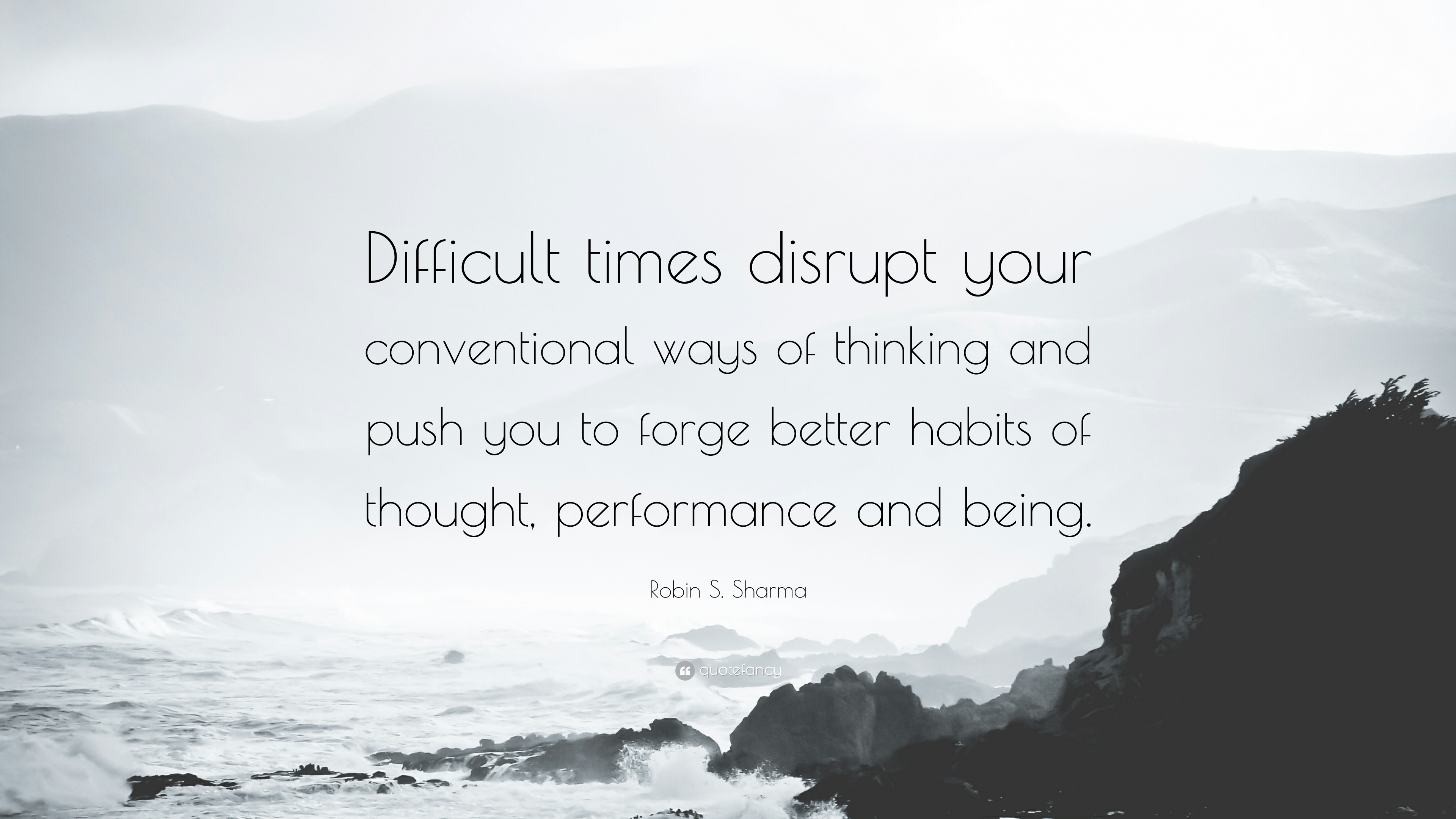 18
Robin SizemoreScience CoordinatorJennifer Schwertfeger, PresenterCameron High SchoolMarshall County
19
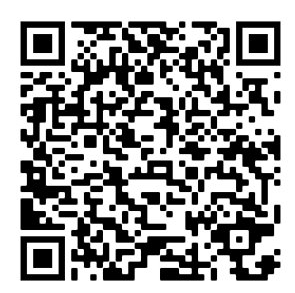 Survey link:
Instructional Support Professional Learning Forum Session Survey/Evaluation
IMPORTANT: 

You must complete the survey and hit “submit” to be counted as present for this session.
https://bit.ly/survPL83720
20